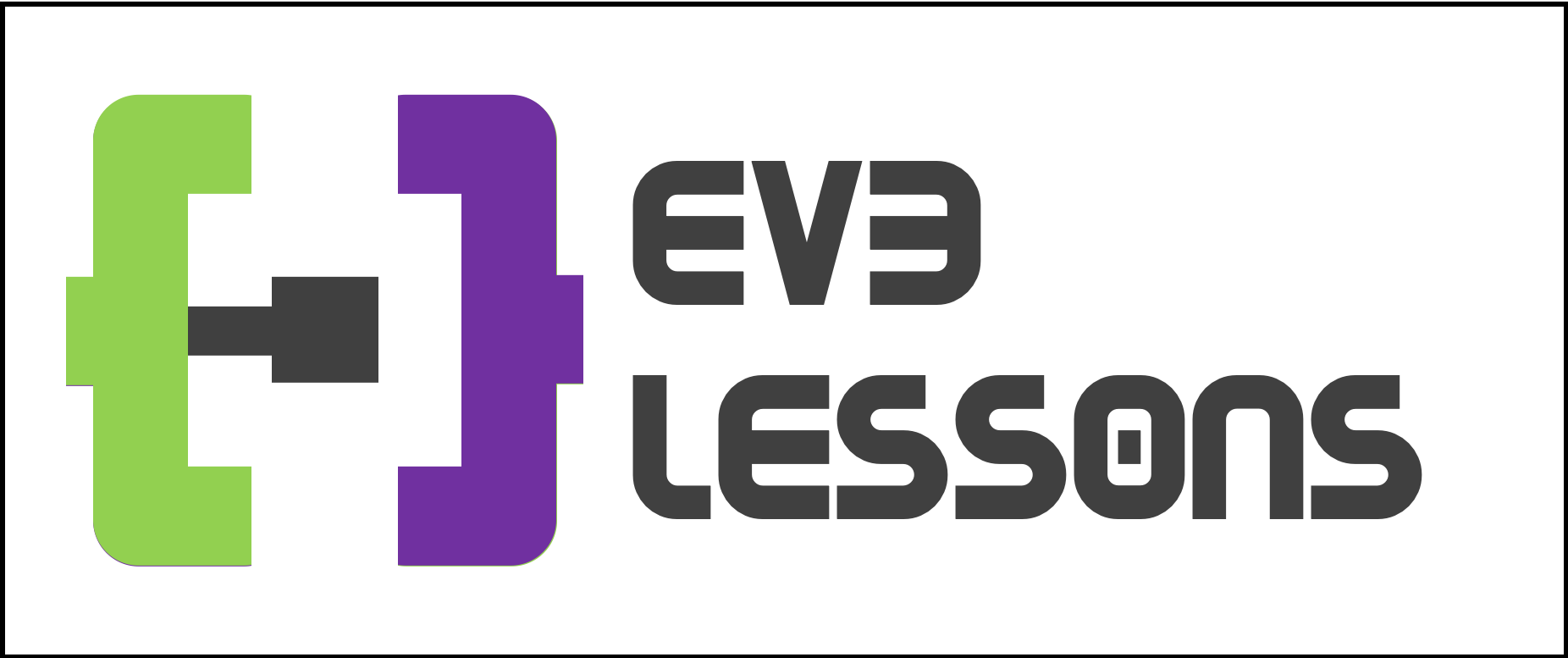 BEGINNER PROGRAMMING LESSON
EV3 Classroom: 
Loops (Repeat Blocks)
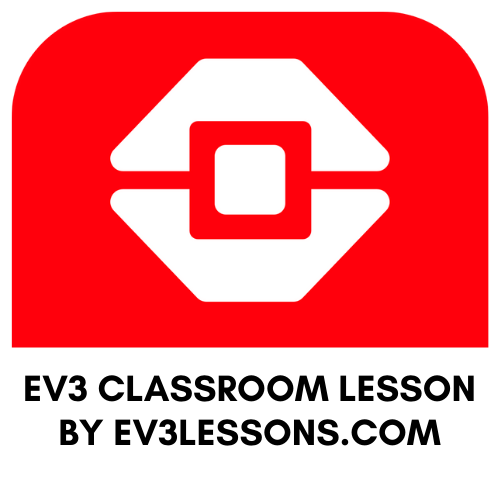 Lesson Objectives
Learn how to repeat an action
Learn how to use Loop Blocks
© EV3Lessons.com, 2020, (Last edit: 12/21/2019)
Repeating an Action
Let’s say we want the robot to repeat an action over and over again.
Would you just copy the block multiple times?
Sure, that could work!
What if I want to repeat that block forever? 
Now what?
© EV3Lessons.com, 2020, (Last edit: 12/21/2019)
Loops
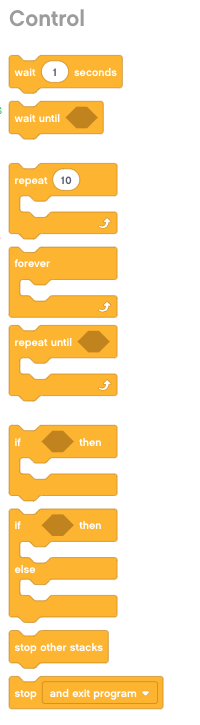 Loops make repeating a task multiple times easy
The added benefit is that a loop can end whenever you want (a specific number of times, run forever, a specific condition, etc.)
Loop blocks can be found in the Control tab
© EV3Lessons.com, 2020, (Last edit: 12/21/2019)
LOOP CHALLENGE
Challenge: Write a program to go around a box once.




The inefficient way is to code it like this:
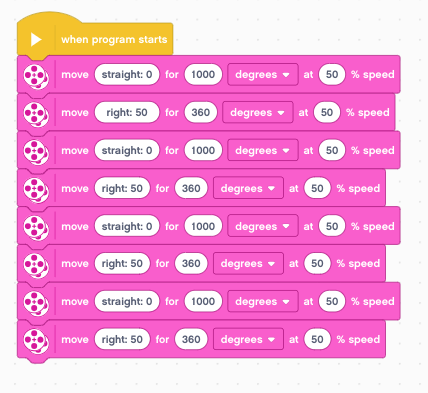 © EV3Lessons.com, 2020, (Last edit: 12/21/2019)
Use a Loop To improve the code
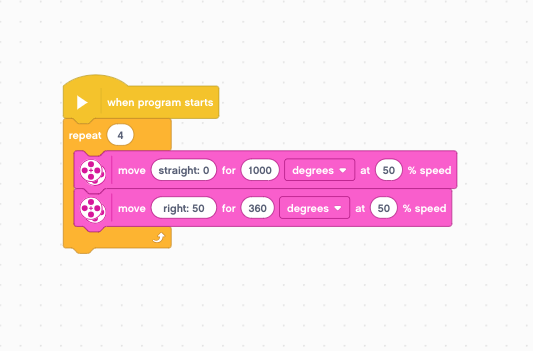 © EV3Lessons.com, 2020, (Last edit: 12/21/2019)
CREDITS
This tutorial was created by Sanjay Seshan and Arvind Seshan
More lessons are available at www.ev3lessons.com
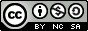 This work is licensed under a Creative Commons Attribution-NonCommercial-ShareAlike 4.0 International License.
© EV3Lessons.com, 2020, (Last edit: 12/21/2019)